Анализ Картины
Выполнила: Койбагарова
Проверила: Ташимова Ф.С.
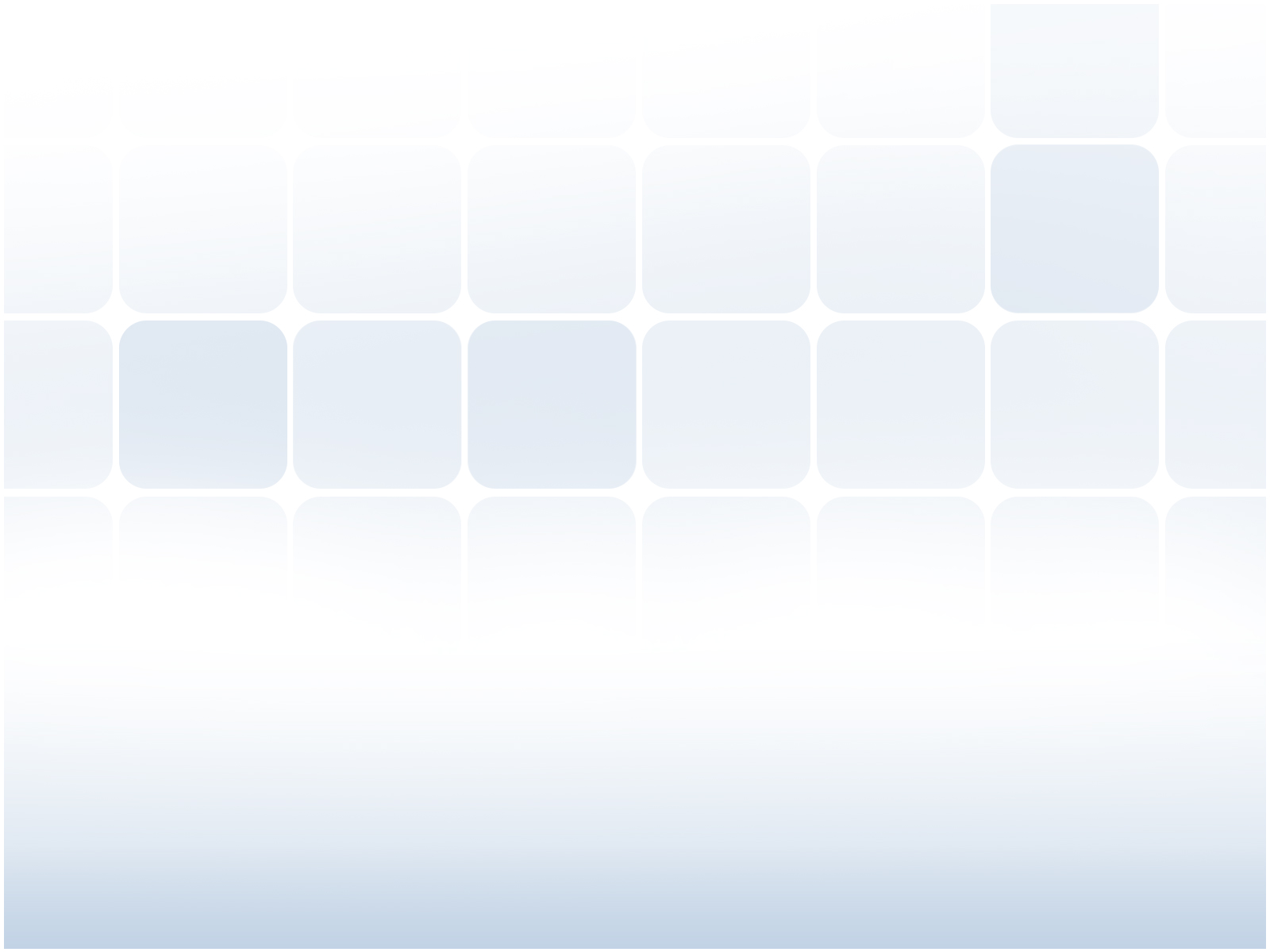 Мною выбранная картина
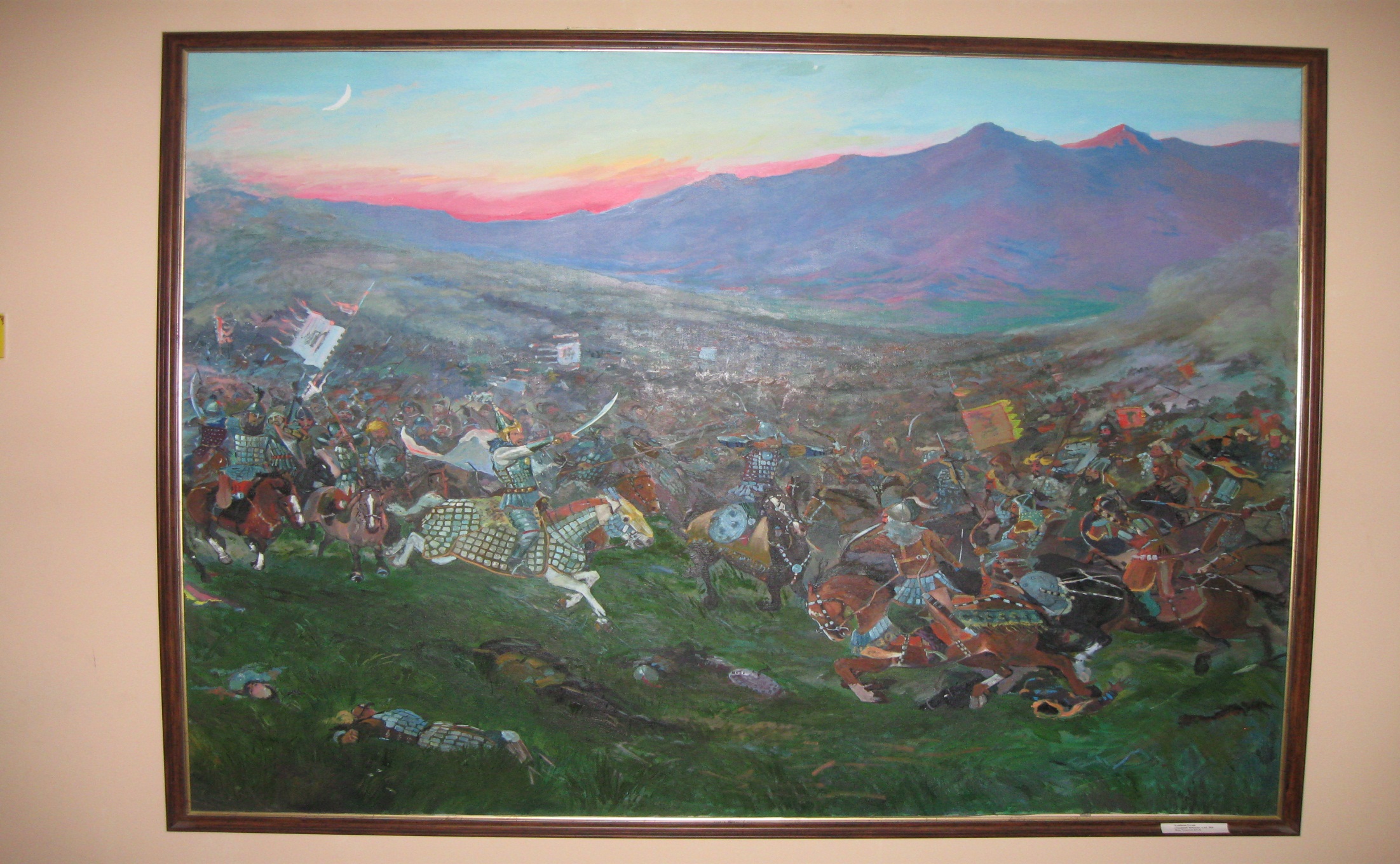 Анализ картины по З.Фрейду
Если рассматривать интерпретацию по Фрейду, символов изображенных на картине, то З. Фрейд открыл для меня новые стороны самой себя.   
Я решила выбрать самые волнующие символы, которые имеются на картине.
Горы
На заднем плане картине имеется изображение гор, и по Фрейду данный символ интерпретируется как женское тело с явно выраженными формами.
Небо
Также на заднем плане картины изображено голубое небо. Фрейд интерпретирует вид голубого неба как тягу к однополой любви.
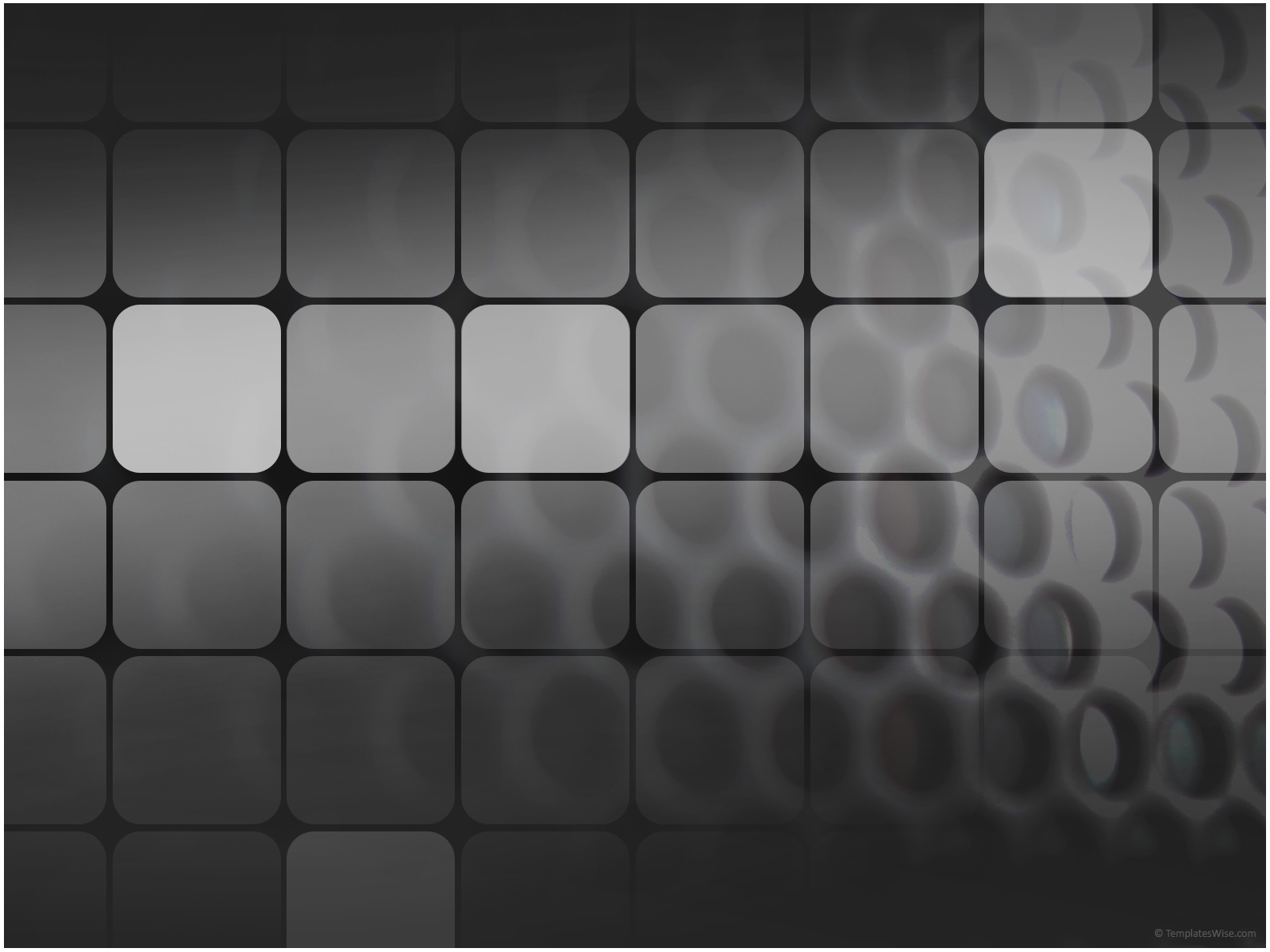 Война
Первое на что у меня упал взор, при виде картины – Война. Битва между двумя войсками.  Фрейд интерпретирует войну как акт насилия, которая символизирует половой акт.
Обобщая все выше перечисленные символы…
Если исходить от моей личности при анализе данной картины, а не от ее автора то можно сделать конкретный и интересный вывод. 
Во мне имеются предпосылки для однополой любви, чего я ранее не знала и не замечала в себе. Но я не отрицаю того, что это возможно. 
Горы символизирую женскую сторону меня в которой можно найти женщину – мать, заботящуюся о уюте и дарящая заботу и любовь окружающим.  Тогда как символ войны, который ассоциируется с жестокостью и желание одолеть противника, говорит о моей противоположной стороне женщины – матери.
Что я осознала
До того как я начала анализ картины, в тот момент когда я на нее впервые взглянула, именно данная противоположность изображенной на этой картине, притянула меня. Совместимость не совместимого. Покой, безмятежность и жестокая схватка, смерть.
Благодаря данному анализу картины я поняла причину моего поведения. В жизни я часто бываю противоположна самой себе. Будто бы во мне живут совсем противоположные два человека, которые способствуют моему частому внутриличностному конфликту. 
Но теперь я знаю себя немного лучше и могу принять себя такой какая я есть, избегая депрессивное состояние.
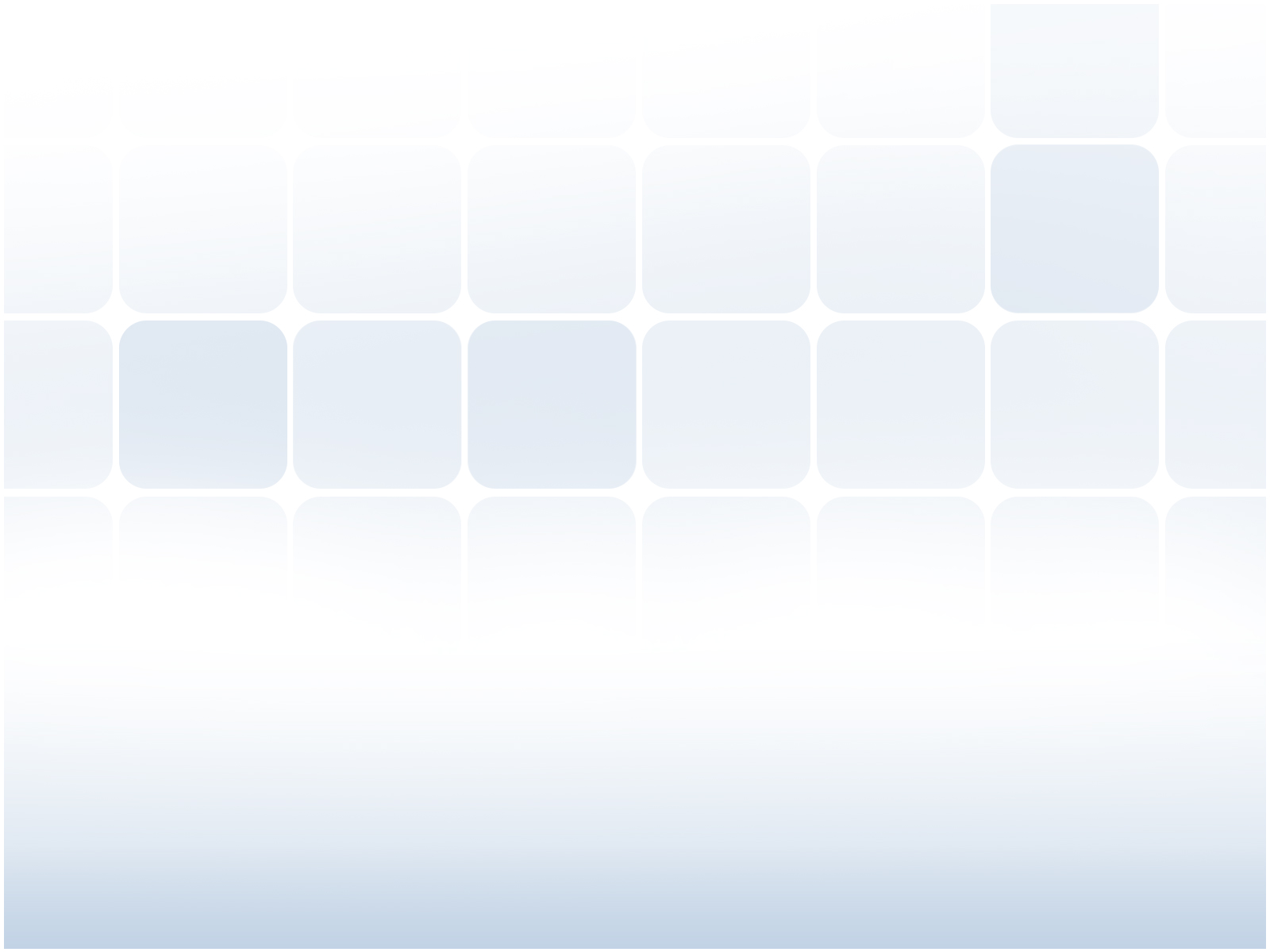 И что же в итоге?
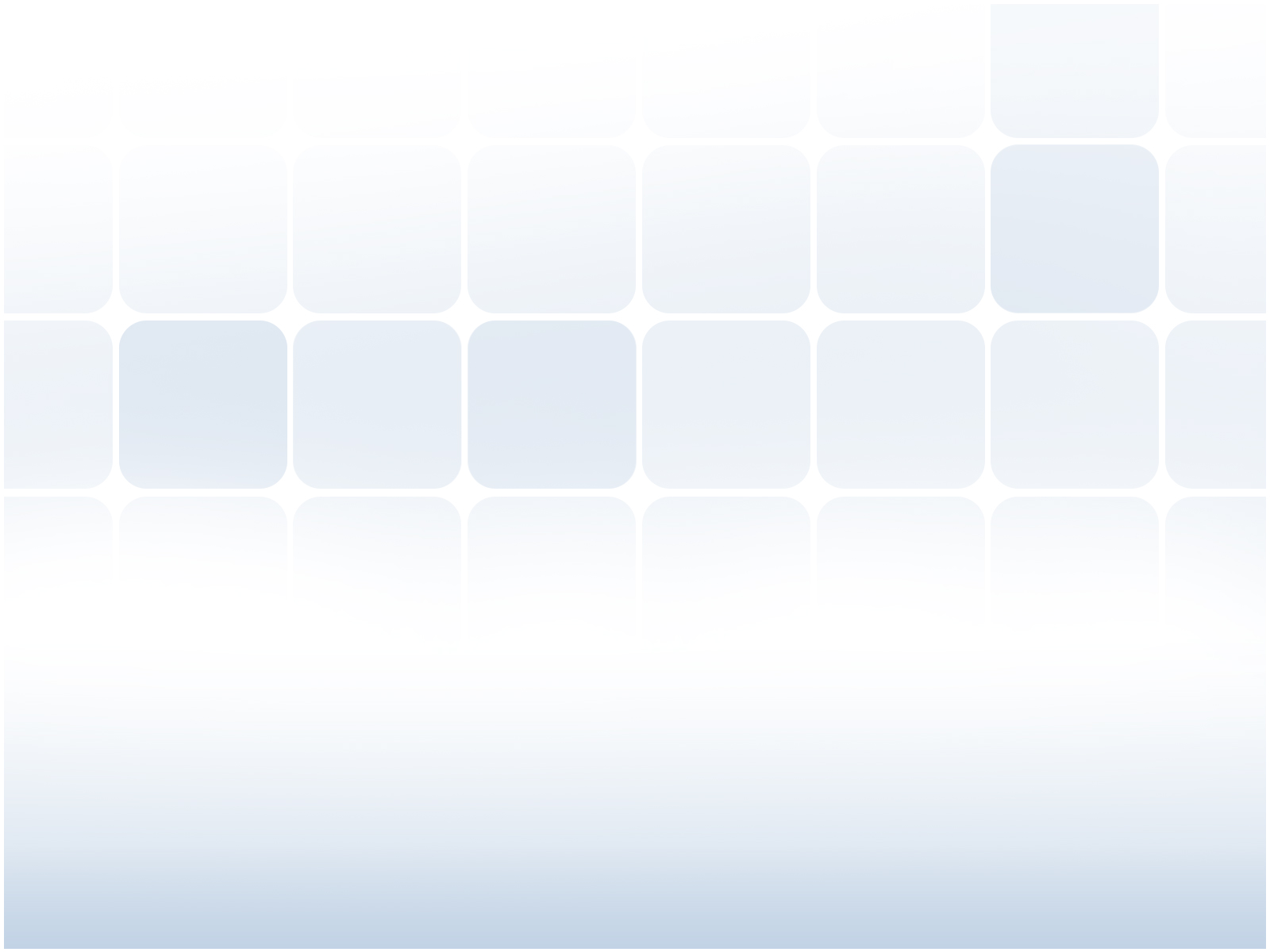 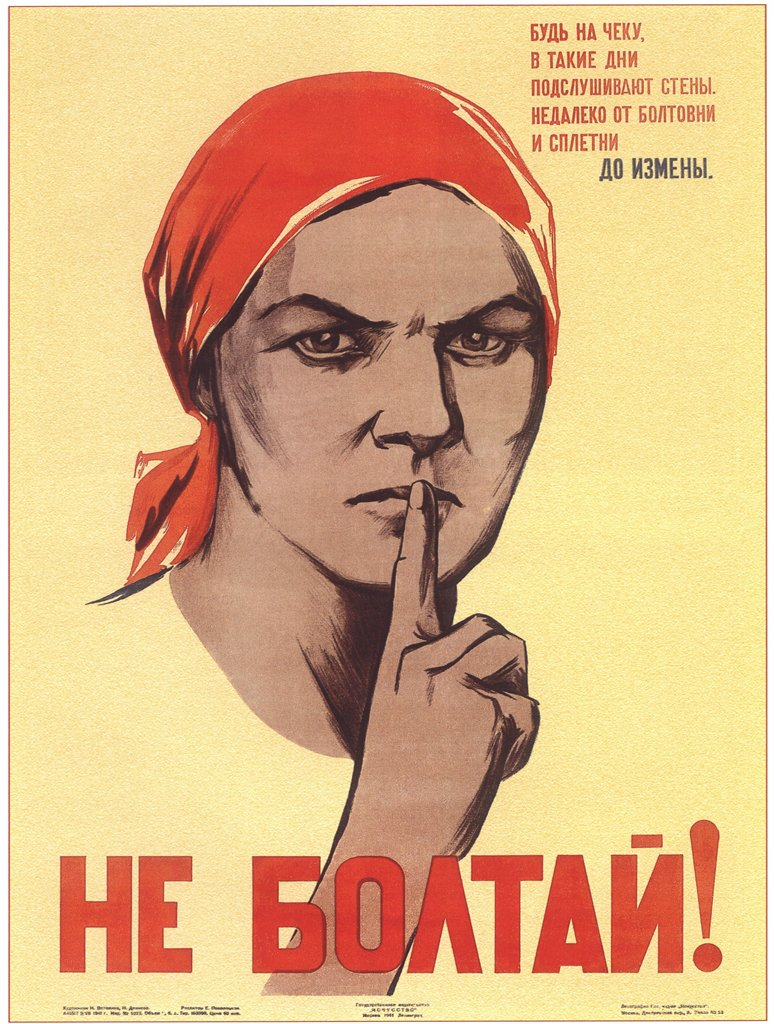